HetroCV: Auto-tuning Framework and Runtime for Image Processing and Computer Vision Applications on Heterogeneous Platform
Daihou Wang, David J. Foran, Xin Qi and Manish Parashar

1. Rutgers Discovery Informatics Institute (RDI2)  
Rutgers, The State University of New Jersey 
2. Rutgers Cancer Institute of New Jersey




ICPP-P2S2 2015                9/1/2015
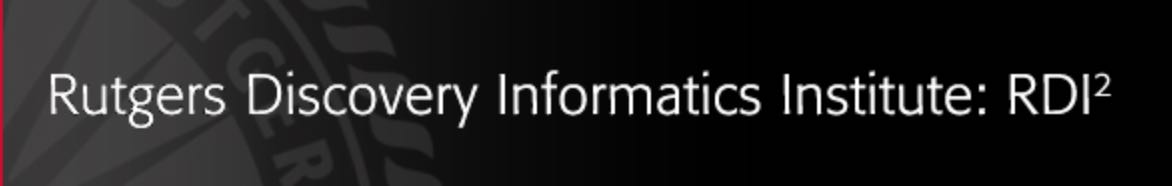 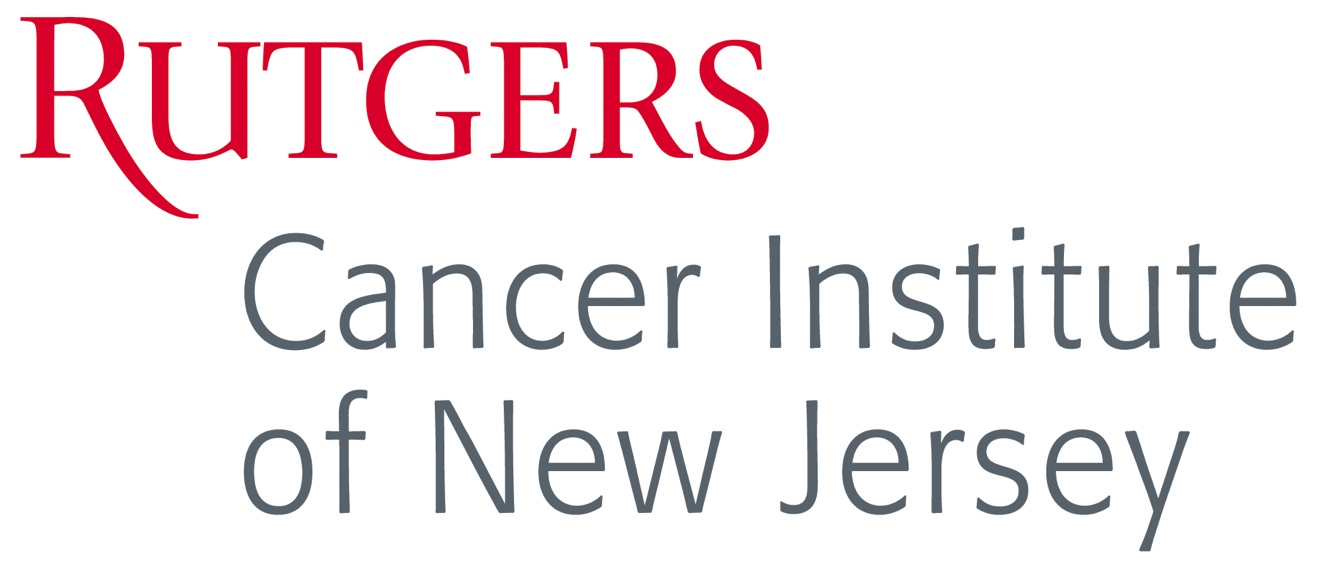 OUTLINE
Introduction and Background 
Problem statement 
Related work 
Main contributions 
Characterize Image-processing Computation 
Patterns in image-processing pipelines 
Pattern-units performance optimization  
HetroCV Auto-tuning Framework and Runtime 
Overview 
HetroCV auto-tuning framework
HertoCV runtime 
Experimental Evaluation
Conclusion and Future Work
1. Introduction and background
Problem Statement 
Related Work   
Main Contributions
Trends in Image-processing Applications
High-volume: 
Society media 
Medical Imaging:
532 TB unstructured image data 
per hospital, by year 2015[1]
High-resolution: 
Whole-slide imaging (WSI) 
Up to 20,000 x 20,000 pixels
Range from 1~5 GB per image  
Complex workflows: 
High-dimension feature 
Deep-learning 
High-performance Image-processing 

[1] NetApp. https://communities.netapp.com
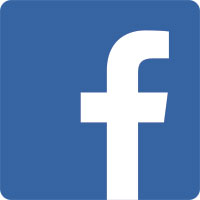 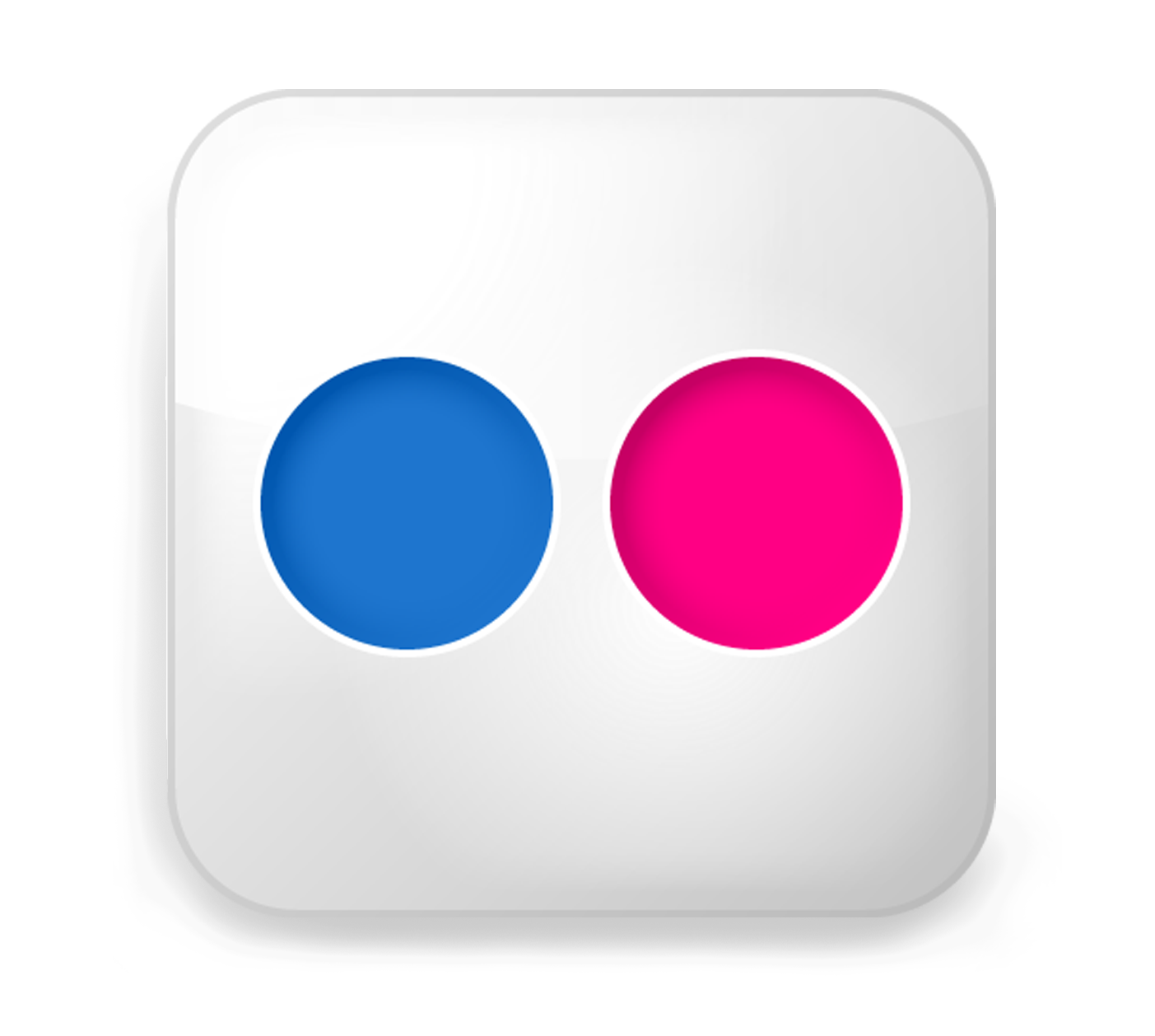 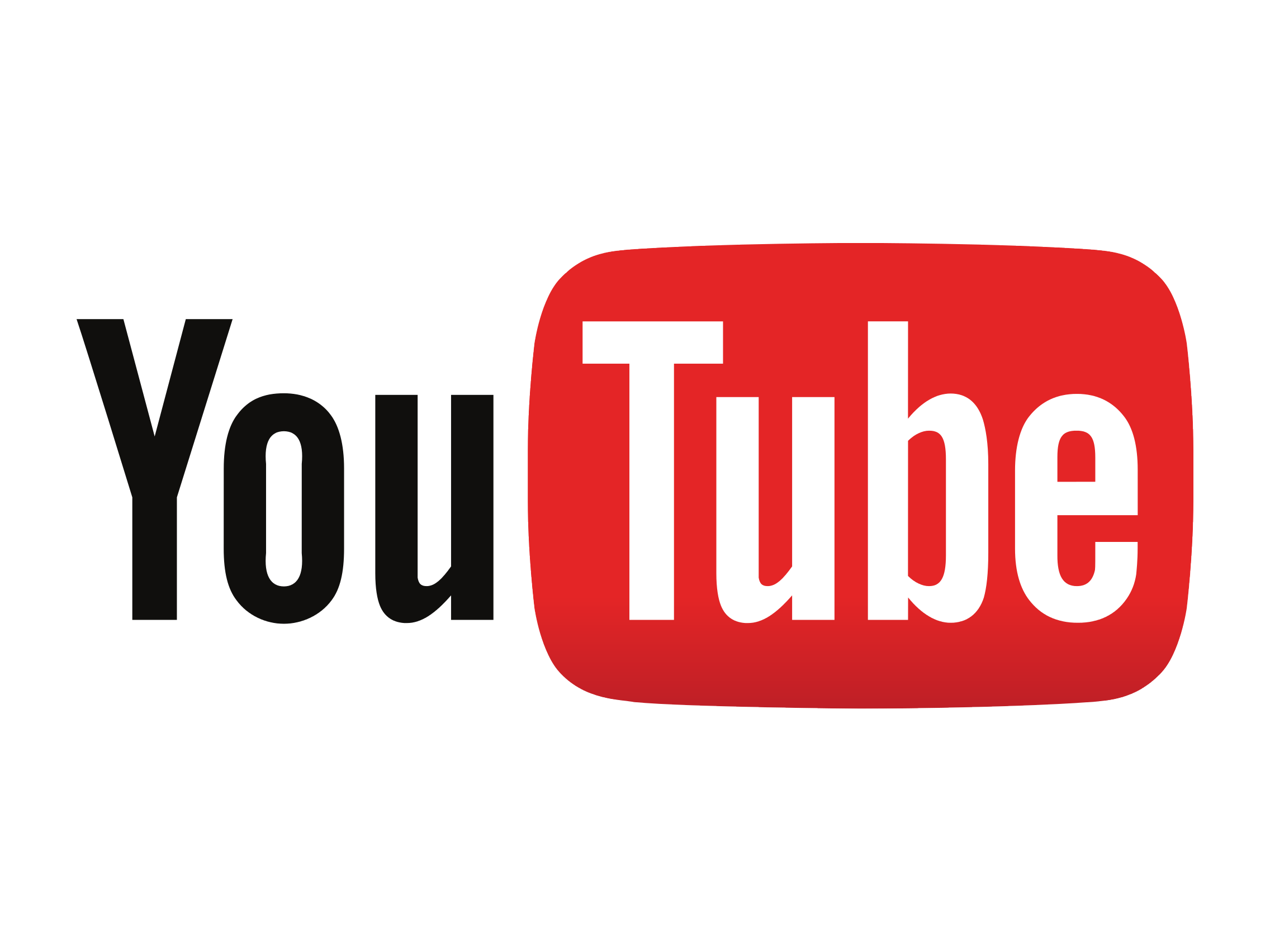 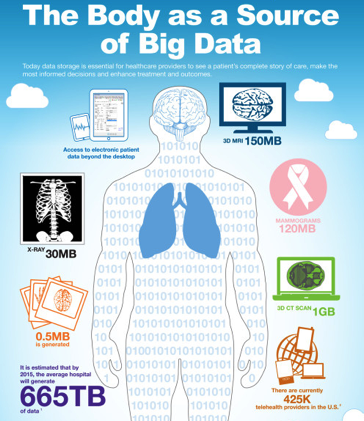 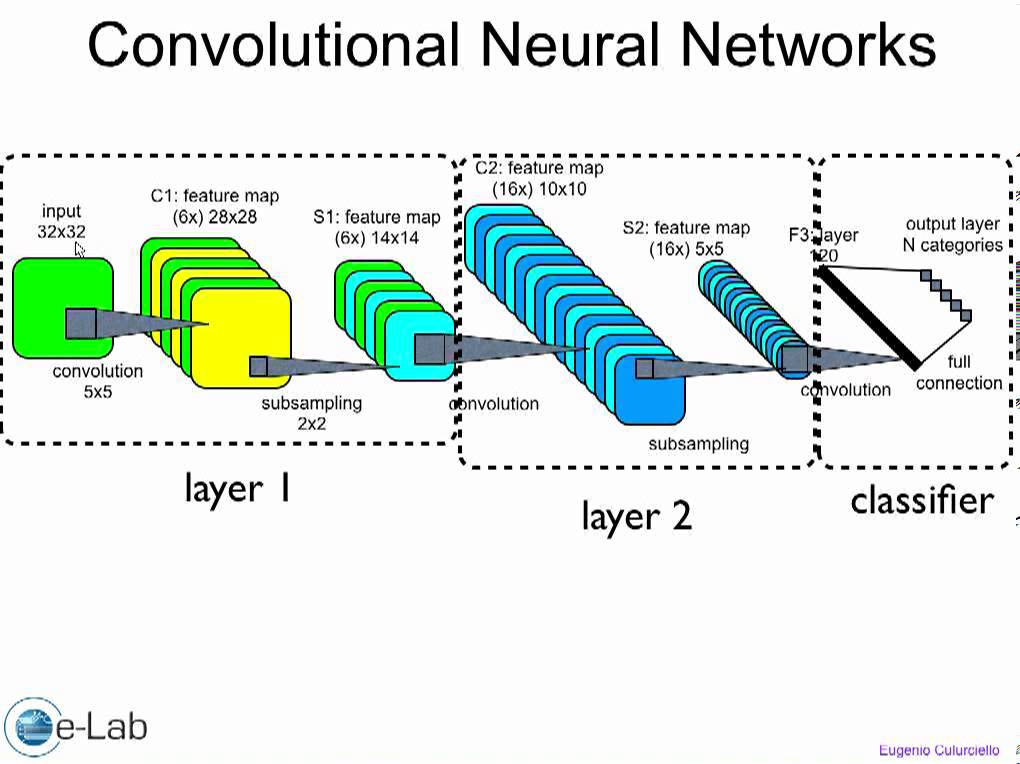 Challenges from High-performance Image-processing
Challenges: 
System Heterogeneity
Accelerator-based HPC 
systems, from Top500 List[2] 
System Diversity  
Program Portability
Need tuning / re-tuning after 
transplanted to a different platform
Program Programmability

Auto-tuning strategies 



[2] Top500 List, http://www.top500.org/list
Auto-tuning Algorithms
Proposed to optimize the performance of application:  
with variable input scale and application parameters
under system load variation 
after transferred between platforms

Previous auto-tuning algorithms: 






[3] PetaBricks, http://www.projects.csail.mit.edu/petabricks
[Speaker Notes: ?? G3/G4 vs G5 can be better classified, while G3/G4 are not]
Main Contributions
Pattern-based representation for computation units in image processing pipeline. 
A machine learning based auto-tuning framework for multi-core processor and MIC co-processor. 
Runtime scheduler for dynamic work balance between processor and co-processor.
2. CHARCTIZE Image-processing Computation
Patterns in Image-processing Pipelines 
Pattern-units Performance Optimization
Image-processing Pipelines
Image-processing applications as streams of computation-units. 

 




Patterns from image-processing CUs: 
based on computation & data access patterns, the streamed computation units (CU) can be grouped into several basic categories.   
computation units from the same category share the same parameter searching space for performance optimization.
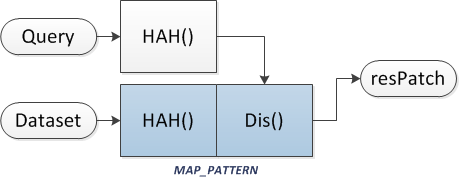 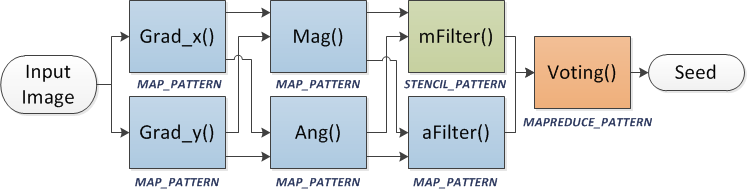 (a) Example IP pipeline A
(b) Example IP pipeline B
Fig-1 Examples of image-processing pipelines
Patterns in Image-processing Pipelines
Map-pattern: 
group of data- parallel operations which are independent
Stencil-pattern: 
operations conducted on image patches 
the image patches have overlaps 
MapReduce-pattern: 
2-phase pattern
phase 1 is composed of group of independent operations 
phase 2 works on the combination of independent results from phase 1
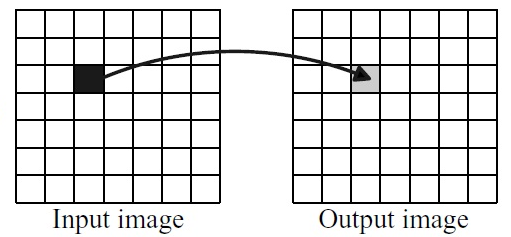 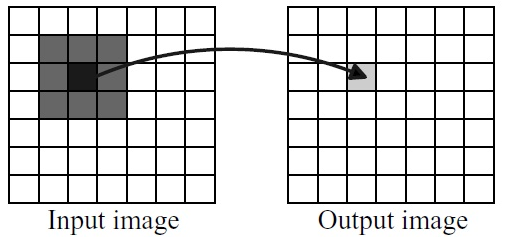 (a) Map-pattern operation
(b) Stencil-pattern operation
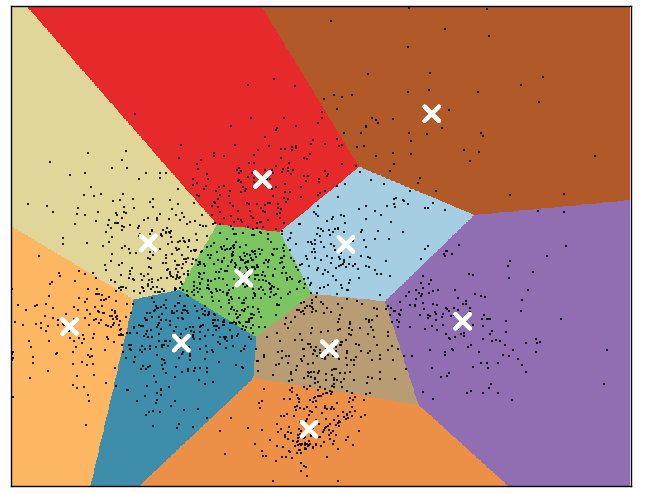 (c) MapReduce-pattern operation
Fig-2 Illustrations of pattern-based operations
Parallel Pattern-unit Computation
Computation-unit performance optimization: 
D-1: computation granularity 
D-2: storage granularity 
CU performance optimization: 
1. Tiling: 
distribute the data-independent computation onto parallel computation units. 
[HetroCV] image is evenly distributed into blockY_num x blockX_num tiles. 
2. Vectorization: 
indicate whether the inner most loop IS/NOT vectorized. 
[HetroCV] iSimd = 1 indecates the inner most loop IS vectorized 
3. Breadth first / sliding window: 
Breadth first and sliding window are computation-granularity optimizations for stencil computations, instead of basic pixel-wise stencil computation. 
[HetroCV] index_PW  = 1 / index_BF = 1 / index_SW = 1 indicates PW / BF / SW stencil computation.
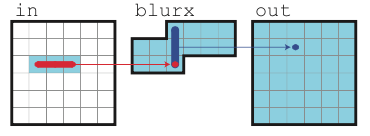 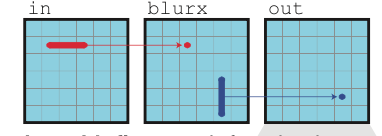 Parallel Pattern-unit Computation
CU performance optimization (continued):
4. Partition: 
distribute the output of map() function onto parallel computation units. 
[HetroCV] output is evenly distributed into iR_blockY_num x iR_blockX_num sets. 
5. Multi-threading: 
OpenMP software thread # for CPU / MIC
[HetroCV] thNp and thNc for processor / coprocessor
Table-1 Optimization parameters for pattern-units
3. HetroCV auto-tuning framework and runtime
Overview  
HetroCV Auto-tuner
HetroCV Runtime
HetroCV Overview
HetroCV: 
Application interface: 
gather function variants and meta-information for computation units 
Generated PU for each computation unit into a pattern queue. 
HetroCV auto-tuner: 
Performance prediction models  built from trial run of training sets.  
HetroCV consult the corresponding model to select the tuning parameters. 
HetroCV runtime: 
performance models for processor / co-processor built to predict the prospective time performance 
section mapped to processor/co-processor
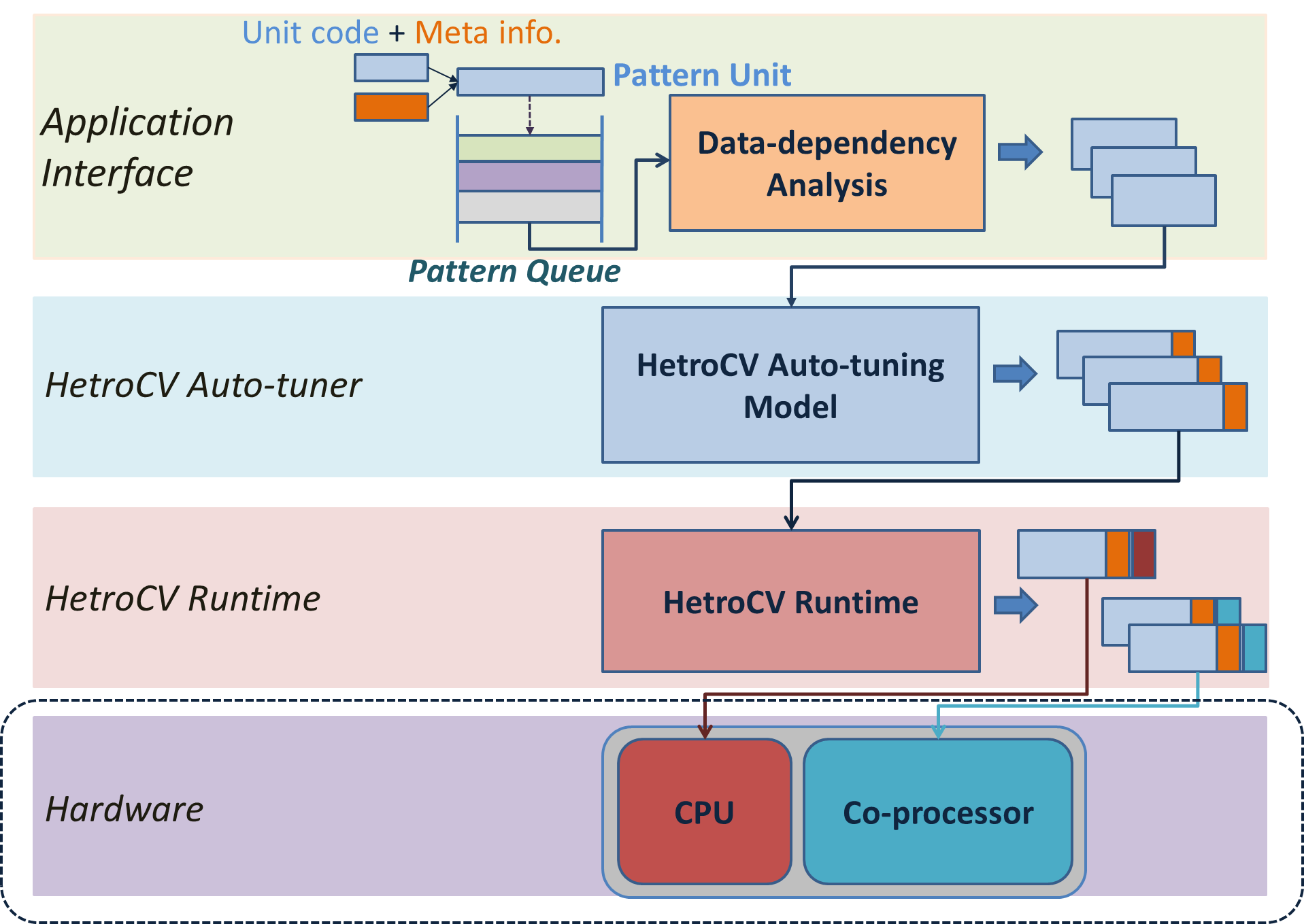 Fig-3 Overview of HetroCV auto-tuning  framework and runtime
Application Interface
Function variations and meta-information: 
In HetroCV, function variants were presented to the auto-tuning framework through application interface. 
In addition to function variants, meta-information was passed through the application interface. 

Data-dependency analysis:  
In HetroCV, a data dependency graph was built for all the patten units in the pattern queue, and updated after a pattern unit was added or completed. 
In this way, all the “data ready” pattern units will be tuned and launched in parallel.
HetroCV Auto-tuner
Learning based auto-tuning: 
We built 3 classifiers for the 3 types of computation units using support-vector machine (SVM). 
Before the application was launched, exhaustive-searching based tuning was first performed on a set of training applications for each pattern. 
The classifiers were trained using the computation unit statistics and the optimal parameters from these sets. 
Later when a new pattern unit from the application arrives at the auto-tuner, the tuning classifier of this pattern type would predict optimal tuning parameters based on the computation unit statistic feature of the unit.
HetroCV Auto-tuner
Computation-unit Statistics: 
Performance of the computation unit is determined by 
Computation pattern 
Data access pattern 
Optional parameters are also determined by computation / data access pattern. 

We design a histogram to capture these computation statistic feature of each CU. 
For a computation unit CUi, define the computation statistic basicHisti as: 
basicHisti = [ num_dReadi, num_dWritei, num_Readi, num_Writei, 
                             num_addsubi, num_muldivi, num_complexi  ]  
In which, num_dReadi, num_dWritei: # of delayed-read/write in CUi. 
      We define delayed-read/write operations as column-major operations of an array. 
num_Readi, num_Writei : # of row-major operations. 
num_addsubi, num_muldivi, num_complexi : # of add/sub, multiple/division,  complex operations.
HetroCV Auto-tuner
Training set: 
We built a training set for each pattern from element IP operations: 
RGB to HSI color-space transformation.  
Gradient computation.  
Mean-value filtering. 
Gaussian filtering. 
Color histogram calculation.
Table-2 Auto-tuning classifier training set applications
HetroCV Runtime
Runtime: 
Offloading is the most widely used mode for computing on heterogeneous platforms composed of CPU(s) and coprocessor(s). 
In some cases, data transferring overhead between CPU and coprocessor becomes too large and deteriorates the overall performance. 
And for a certain application, this balance often varies based on the input data scale, which made hard- coded application using offloading not robust to input scale changes. 
On the other side, even for cases when the kernel speed-ups weren’t out-beat by the overheads, offloading often leaves the CPU(s) idle and wait on the results from the coprocessos(s), which would to a waste of the CPU computing power.
HetroCV Runtime
Performance model and performance prediction: 
Overall computation Time = P / C computation time + Data transfer time 
Computation model CPU / MIC 





Data-transfer model:
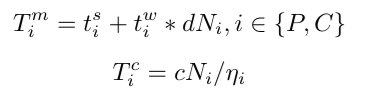 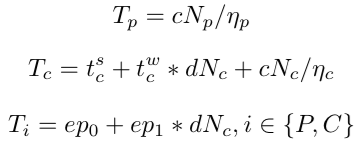 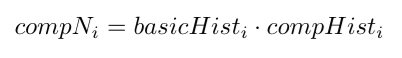 HetroCV Runtime
Computation unit scheduling: 
HetroCV runtime keeps 2 queues for efficient pattern-unit mapping, one for processor and the other for coprocessor. 
Based on scheduling strategy, each CU will be mapped to the P/C queue.
Maximum-throughput mapping strategy:  
a computation unit CUi will be given a queu


In which,
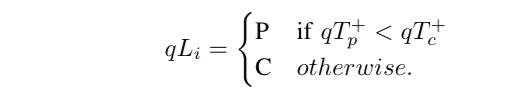 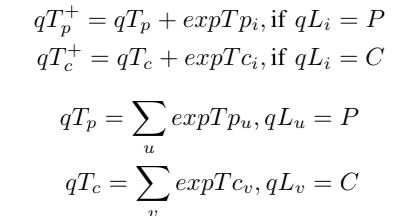 4. Experimental evaluation
Experiment Testbed and Applications  
HetroCV Auto-tuner Evaluation 
HetroCV Runtime Evaluation
Experiment Testbed and Applications
Stampede @ Texas Advanced Computing Center (TACC). 
Each compute nodes on Stampede 
2 Xeon E5-2680 processors 
1 Intel Xeon Phi SE10P coprocessor 
Processor/co-processor connected through PCIe express interface. 

Testing applications: 
Content-based image retrieval (CBIR)
works to retrieve image patches that shares resemblance to the input query image from the dataset images 
Histopathology cell detection (CD)
detects the center of all the cells in the image according to the gray-level information
Testing Applications
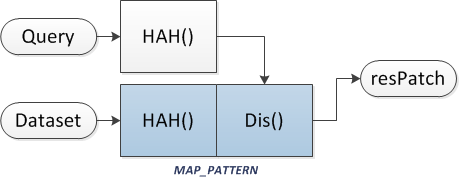 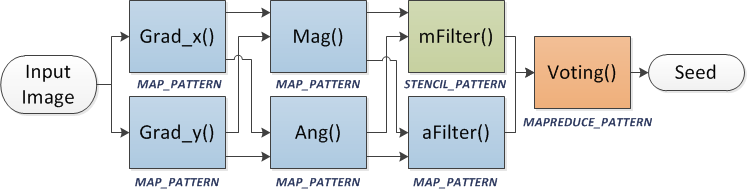 (a) IP pipeline of testing application CBIR
(b) IP pipeline of testing application CD
Fig-4 Examples of image-processing pipelines
Table-3 Element pattern-unit summary from testing applications
HetroCV Auto-tuner Evaluation
Exp 1-1: HetroCV auto-tuner v.s. naïve OpenMP tuning 
Pattern-units performances comparison
HetroCV auto-tuner v.s. OpenMP thread number naive tuning
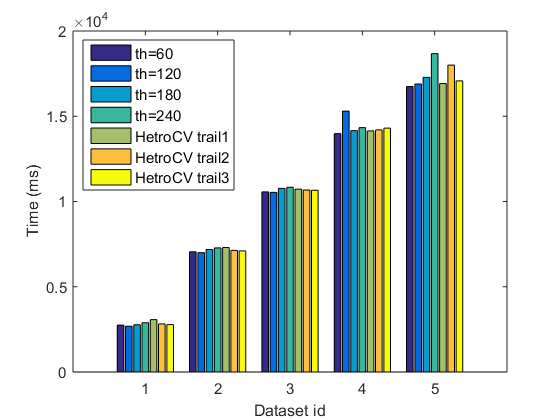 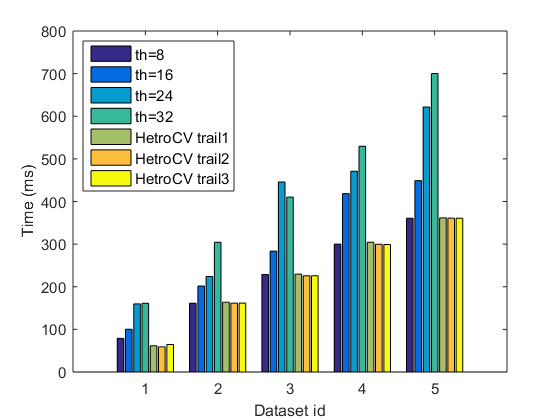 (a)  performance comparison on multi-core CPU
(b) performance comparison on Xeon Phi coprocessor
Fig-5 Performance comparison between naïve OpenMP and HetroCV of the CBIR testing application.
HetroCV Auto-tuner Evaluation
Exp 1-2:  HetroCV auto-tuner v.s. heuristic searching  
Pattern-units performances comparison
HetroCV auto-tuner v.s. GA-based tuning 
CD testing application, CPU
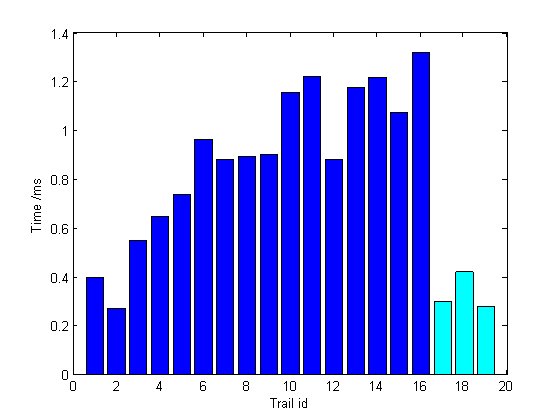 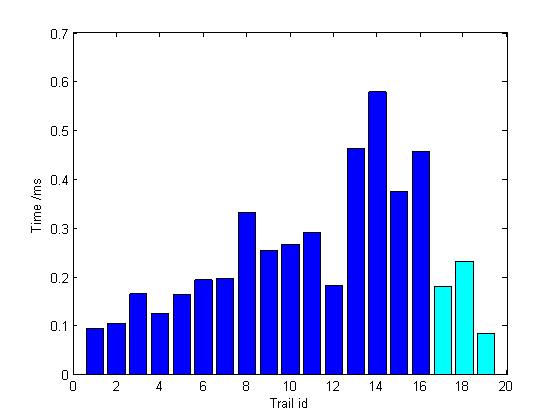 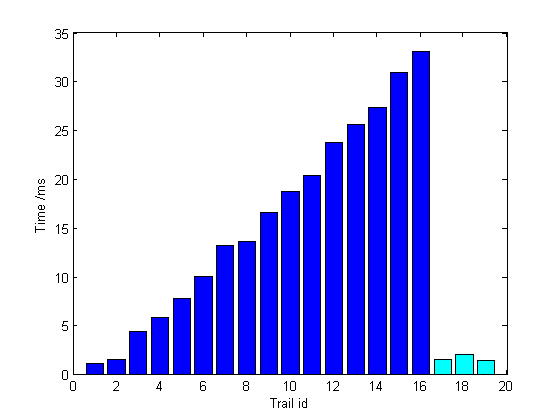 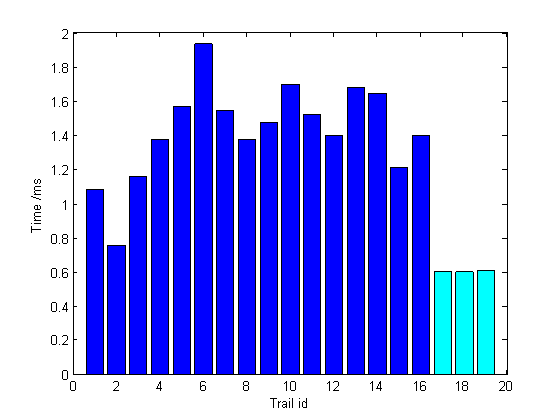 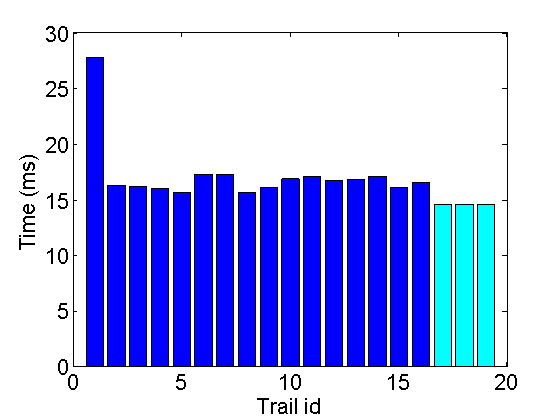 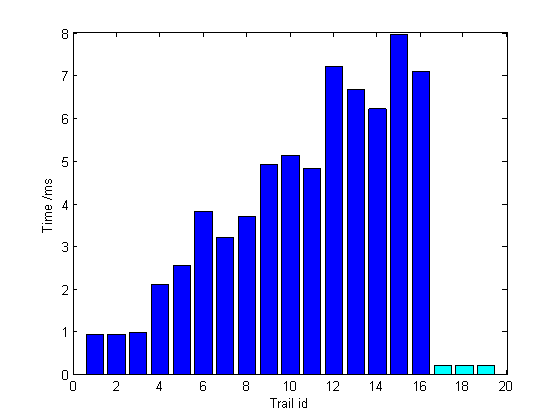 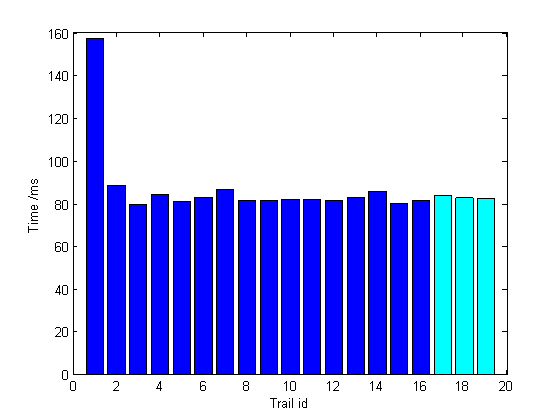 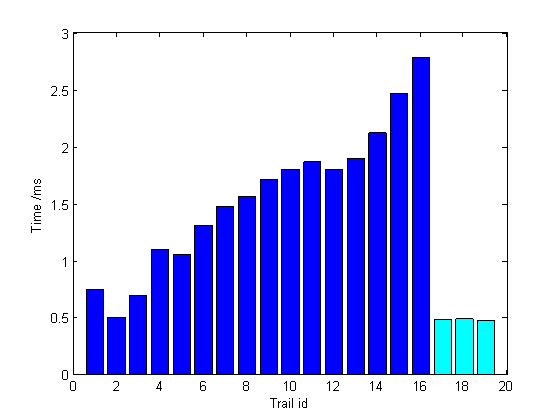 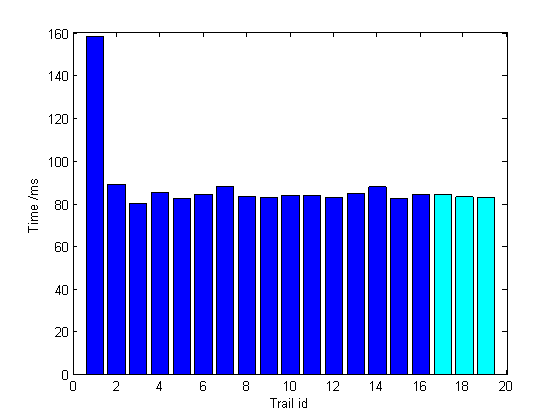 Fig-6 Performance comparison between naïve OpenMP and HetroCV of the CD testing application on multi-core CPU.
HetroCV Auto-tuner Evaluation
Exp 1-2:  HetroCV auto-tuner v.s. heuristic searching  
Pattern-units performances comparison
HetroCV auto-tuner v.s. GA-based tuning 
CD testing application, MIC
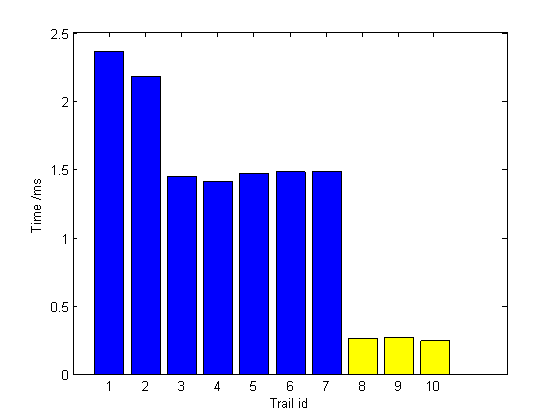 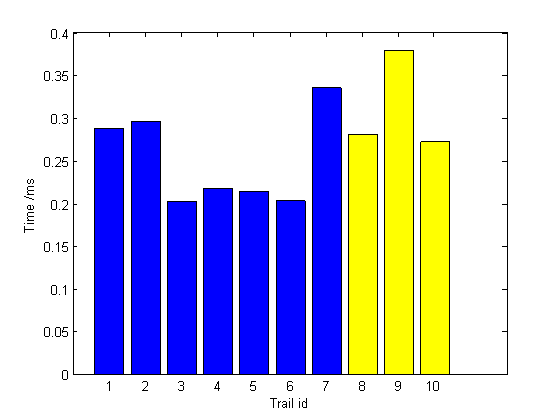 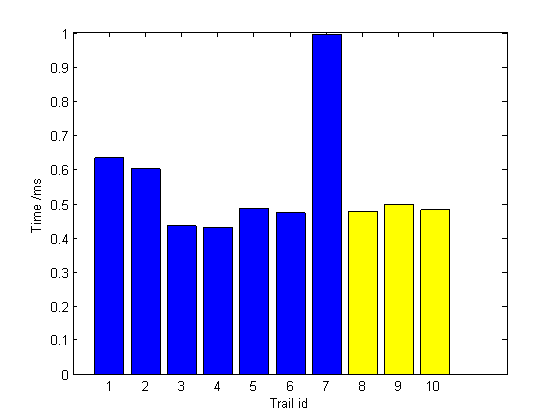 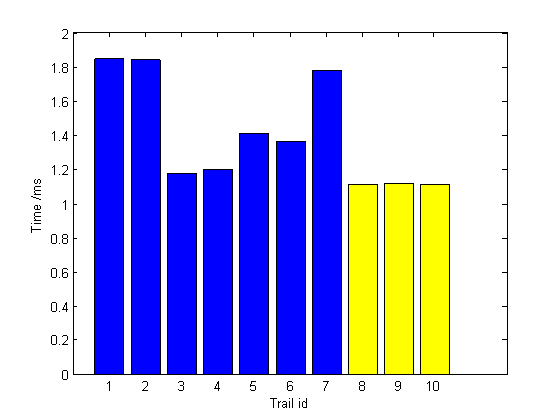 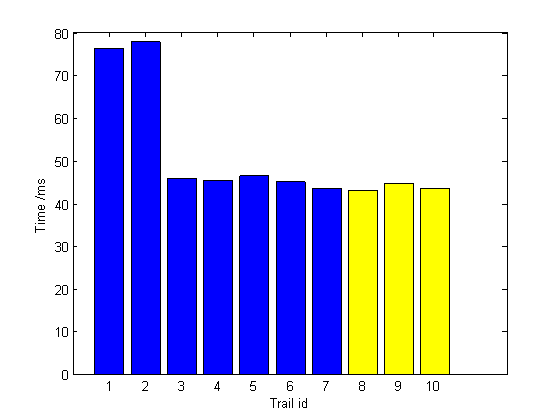 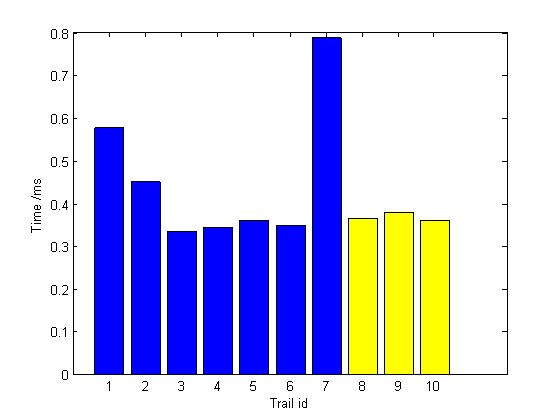 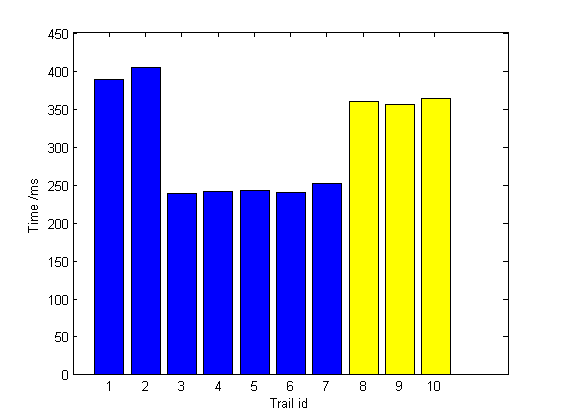 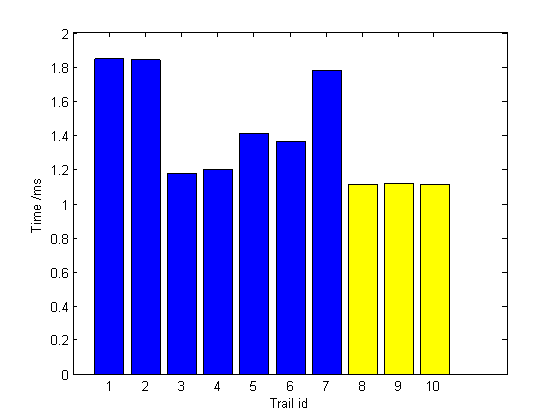 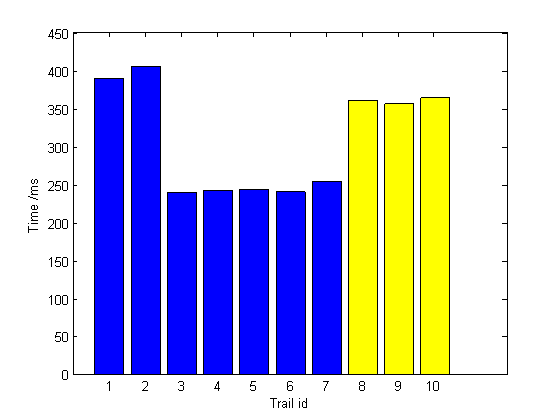 Fig-7 Performance comparison between naïve OpenMP and HetroCV of the CD testing application on Intel Phi coprocessor
HetroCV Auto-tuner Evaluation
Exp 3:  HetroCV auto-tuner v.s. heuristic searching  
Pattern-units performances comparison
HetroCV auto-tuner v.s. GA-based tuning 
CBIR testing application, CPU
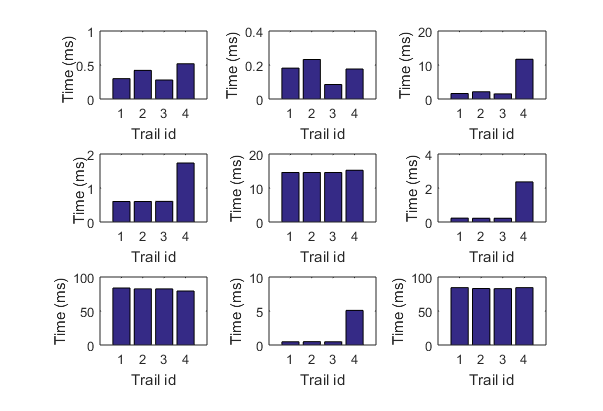 Fig-8 Performance comparison between naïve OpenMP and HetroCV of the CD testing application
Trail id = 1, 2, 3 represents performance results from HetroCV; Trail id = 4 represents result from GA-based tuning
HetroCV Runtime Evaluation
Exp 3:  Evaluation of the HetroCV runtime scheduler 
The heuristic parameters in computation model and the unit data offload (uploading) time are summarized
Table-4 Runtime heuristic parameters
5. Conclusion and future Work
Conclusion 
Future work
Conclusion
A programmer-directed auto-tuning framework and runtime for computer vision applications on heterogeneous MIC platform. 	
Auto-tuner: 
Performance prediction models  built from trial run of training sets.  
HetroCV consult the corresponding model to select the tuning parameters. 
Runtime: 
performance models for processor / co-processor built to predict the prospective time performance 
section mapped to processor/co-processor using Maximum-throughput	scheme
2 real-world medical image processing testing applications running on heterogeneous CPU-MIC nodes, showed promising performance.
Future Work
Analytical-model based auto-tuning.
Acknowledgements
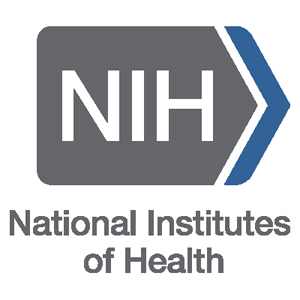 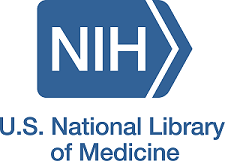 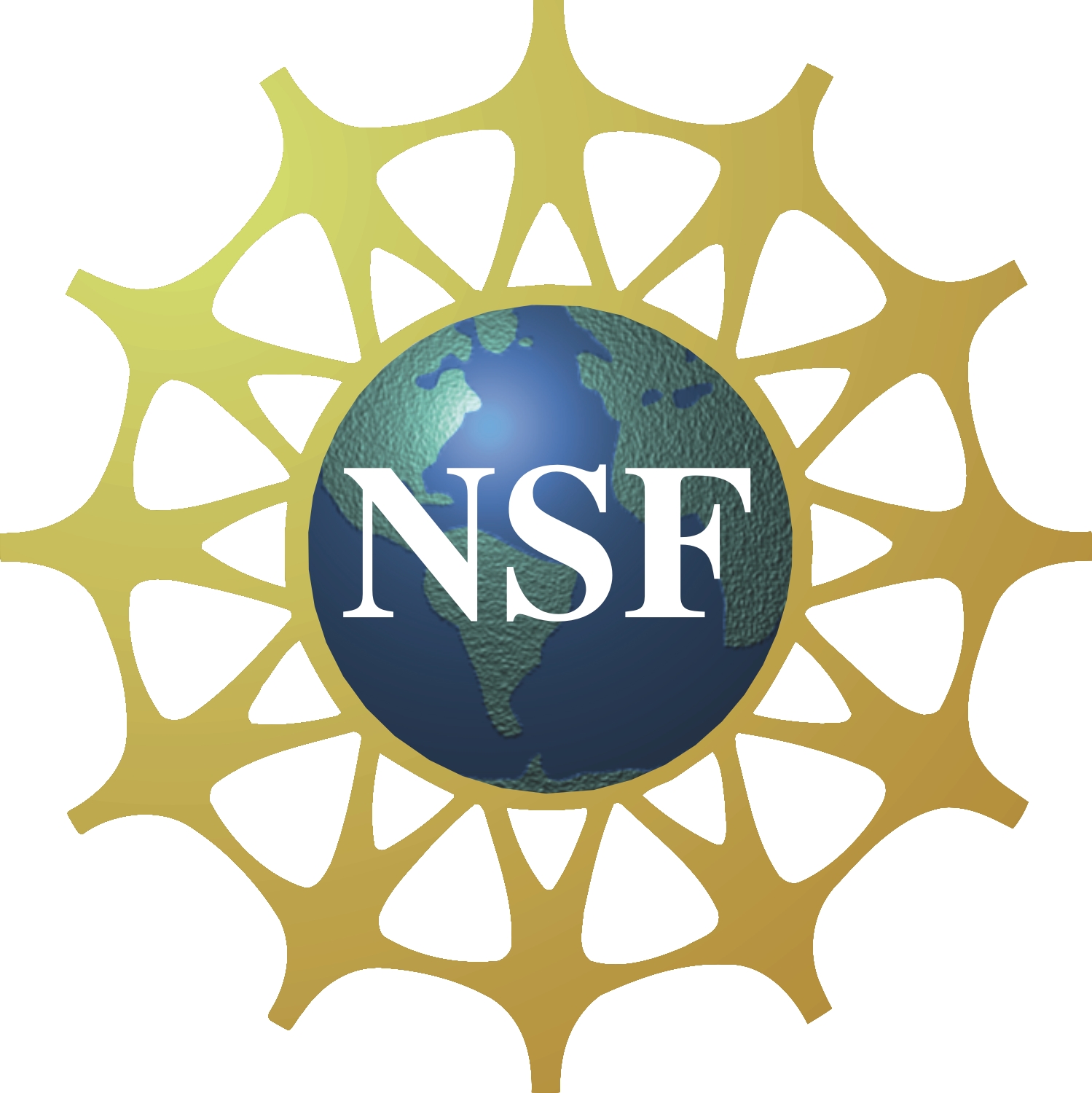 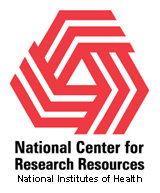 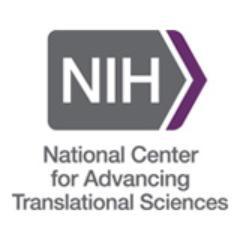 This research was funded, in part, by grants from NIH contract 5R01CA156386-10 and NCI contract 5R01CA161375-03, NLM contracts 5R01LM009239-06 and 5R01LM011119-04, NSF Office of Industrial In- novation and Partnerships Industry/University Cooperative Research Center (I/UCRC) Program under award 0758596, and the National Center for Research Resources and the National Center for Advancing Translational Sciences, National Institutes of Health, through Grant UL1TR000117 (or TL1 TR000115 or KL2 TR000116).
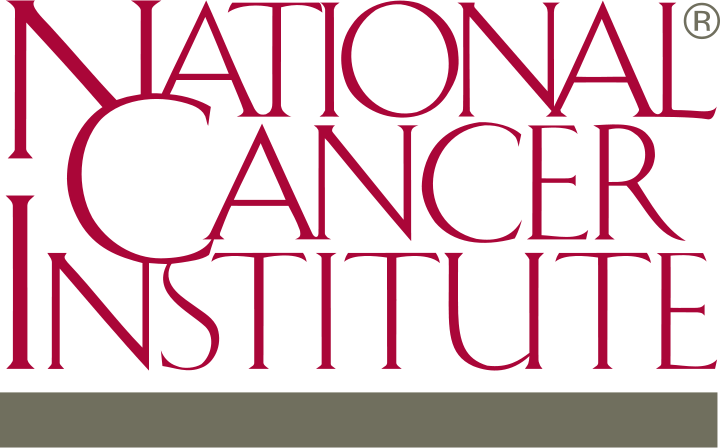 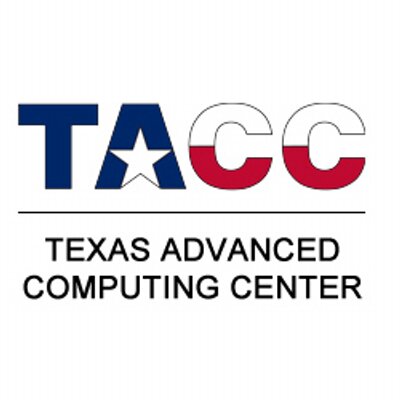 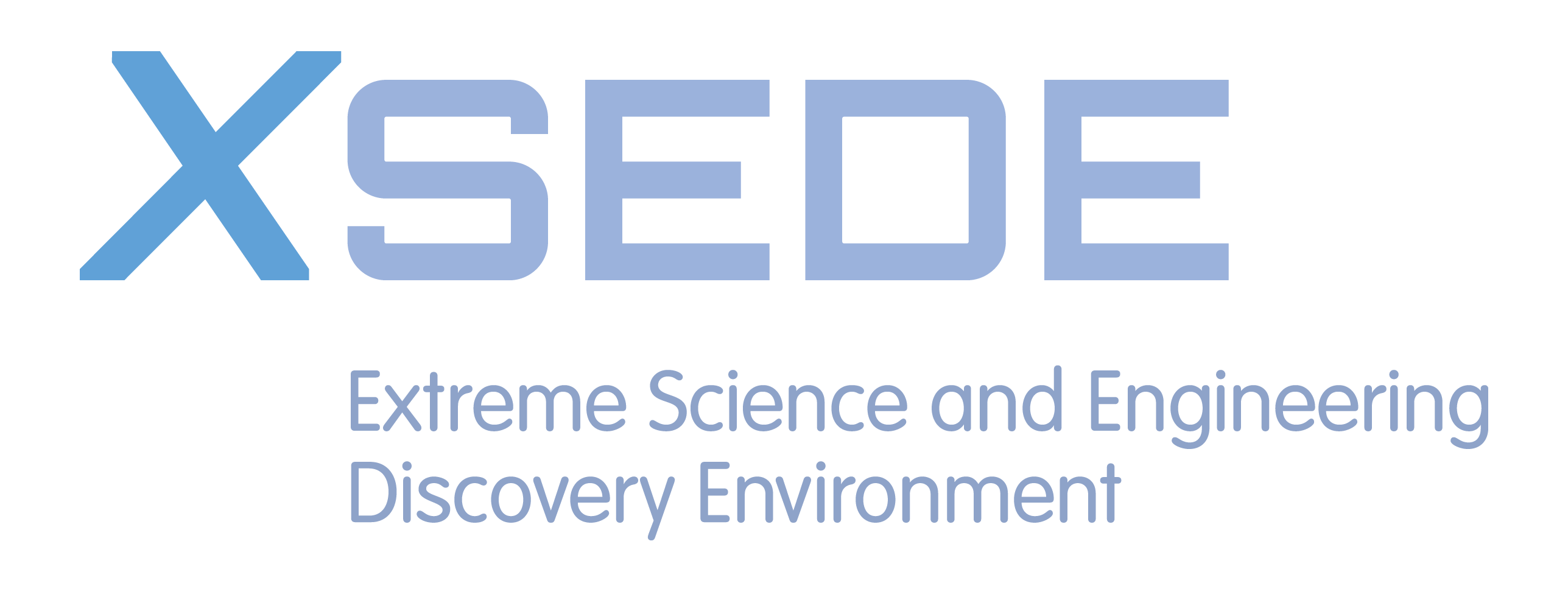 “Science. It is a drive--a thirst. It is what makes supercomputing so super!”
			 - Nathan Stone, PSC's Advanced Systems Group
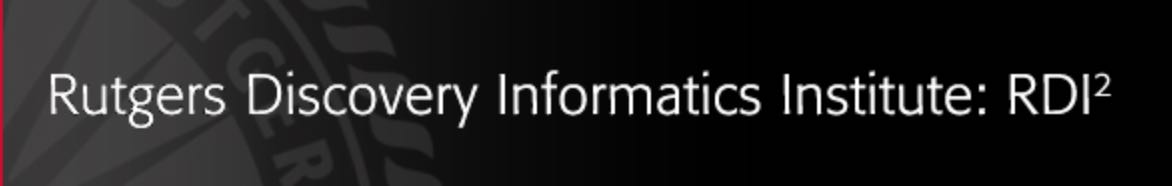 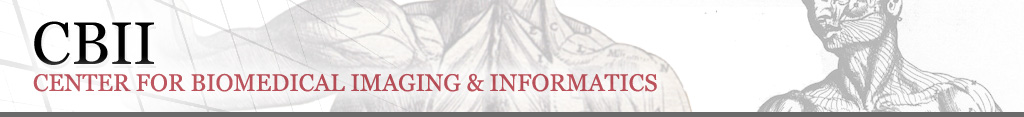